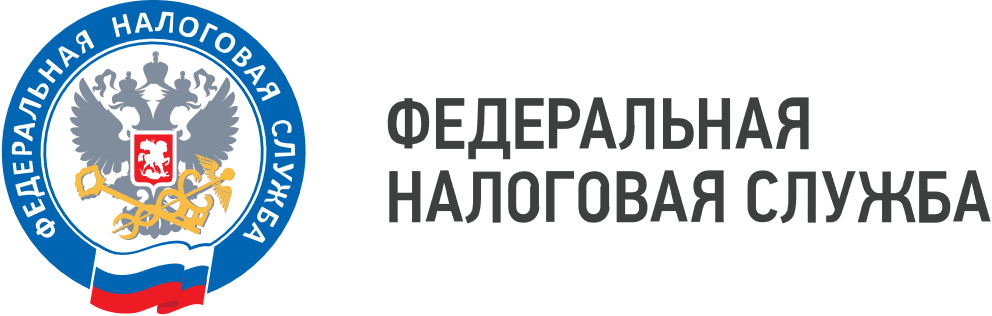 WWW.NALOG.GOV.RU
С 2025 года в Приморском крае введен туристический налог
1 января 2025 года туристический налог введен семью муниципалитетами Приморского края: во Владивостокском городском округе, Уссурийском городском округе, Хасанском муниципальном округе, Красноармейском муниципальном округе, в Находкинском городском округе, а также в Кировском и Кавалеровском районах. Ставка налога на 2025 год – 1%.
Налогоплательщиками туристического налога являются организации или физические лица, которые оказывают услуги по предоставлению мест для временного проживания в объектах размещения (гостиница, дом отдыха, пансионат), которые находятся у них в собственности и включены в реестр классифицированных средств размещения. Ознакомиться с реестром классифицированных средств или объектов размещения, возможно на официальном сайте национальной системы аккредитации (//fsa.gov.ru).
В соответствии с п. 1 ст. 418.4 Налогового кодекса Российской Федерации (НК РФ) налоговая база по туристическому налогу определяется как стоимость услуги по предоставлению места для временного проживания граждан на объекте размещения без ставки налога и налога на добавленную стоимость. 
Сумма налога исчисляется налогоплательщиком – объектом размещения в момент осуществления гражданами полного расчета и соответствует процентной доли налоговой базы, т.е. произведению суммы расчета на соответствующую налоговую ставку (п. 1 ст. 418.7 НК РФ). Исчисление минимального налога осуществляется в зависимости от количества суток проживания лица, с которым заключен договор на оказание указанных услуг, независимо от количества лиц, проживающих в номере (номерах). 
Если сумма налога менее суммы минимального размера налога, рассчитанной как произведение 100 рублей и количества суток проживания, сумма налога определяется в размере минимального налога.
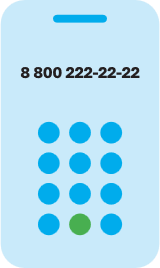 8 (800) 222-22-22
Бесплатный многоканальный телефон контакт-центра ФНС России
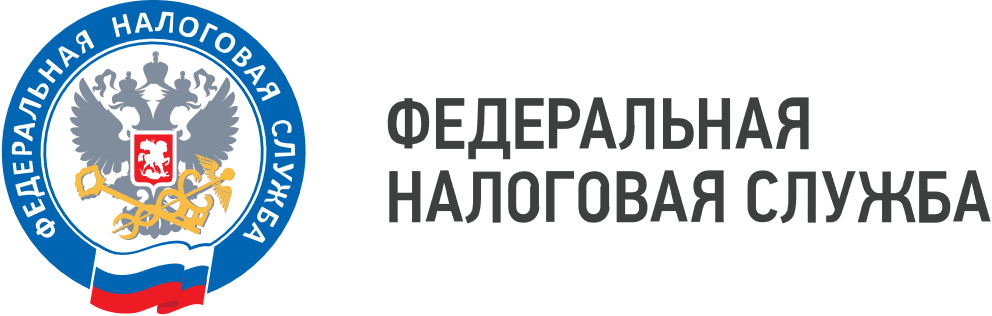 WWW.NALOG.GOV.RU
Например, семья из 3-х человек проживала в гостинице 5 дней. Стоимость номера в сутки составляла 4 000 руб. Стоимость услуг по временному проживанию за 5 дней составила 20 000 руб. Договор на оказание услуг по временному проживанию заключен с 1 жильцом. 
Для того чтобы «отделить» сумму туристического налога от общей стоимости проживания, следует стоимость услуг (20 000) х 1% (ставка налога)/101% (100%+1%, где 1 – ставка туристического налога). Как итог, сумма туристического налога составляет 198 руб. (20 000 х 1 / 101 = 198). Сумма минимального налога равна 500 руб. (100 х 5 = 500). 
Таким образом, в указанном случае гостиница уплачивает туристический налог в размере 500 руб. (минимальный налог). 
Другой случай, организация в связи с направлением своих сотрудников (17 человек) на научно-практическую конференцию забронировала несколько номеров в гостинице сроком на 1 месяц (30 дней). Гостиница заключила с организацией договор на оказание услуг по временному проживанию указанных лиц. Стоимость услуг по договору составила 300 000 руб. Сумма туристического налога равна 2 970 руб. (300 000 х 1 / 101 = 2 970). Размер минимального налога составляет 3 000 руб. (100 х 30 = 3 000). 
Таким образом, в указанном случае гостиница уплачивает туристический налог в размере 3 000 руб. (минимальный налог). 
Указанная позиция разъясняется письмом Минфина России от 24.12.2024 № 03-05-08/130275. 
Налоговая декларация представляется ежеквартально не позднее 25 числа первого месяца следующего квартала. По объектам, расположенным в одном муниципалитете, но на территориях, подведомственных разным налоговым органам, декларацию можно предоставлять в одну налоговую инспекцию. Для этого за 30 дней до срока сдачи декларации необходимо подать уведомление.
Туристический налог уплачивается в бюджет по месту нахождения средства размещения в срок не позднее 28-го числа месяца, следующего за истекшим налоговым периодом. Налоговым периодом является квартал.
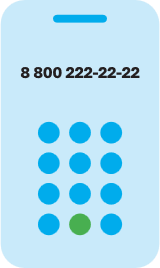 8 (800) 222-22-22
Бесплатный многоканальный телефон контакт-центра ФНС России
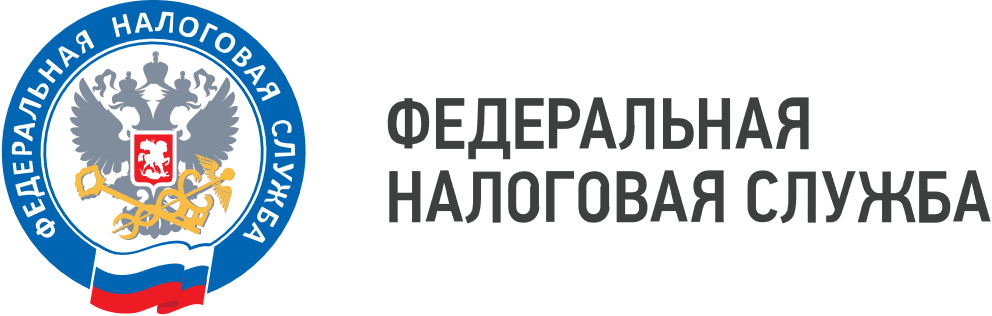 WWW.NALOG.GOV.RU
Специальная промостраница «Туристический налог» на сайте ФНС России содержит более полную информацию.
Ознакомиться с региональными аспектами применения туристического налога можно в нормативно - правовых актах «О введении туристического налога» соответствующих муниципалитетов Приморского края.
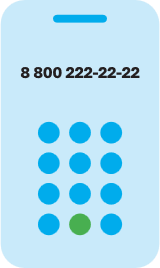 8 (800) 222-22-22
Бесплатный многоканальный телефон контакт-центра ФНС России